Государственное бюджетное общеобразовательное   учреждение Самарской области  средняя общеобразовательная школа №1 «Образовательный центр» 
Имени 21 армии Вооруженных сил СССР п. г. т. Стройкерамика   
муниципального района Волжский Самарской области

структурное подразделение «Детский сад «Солнышко
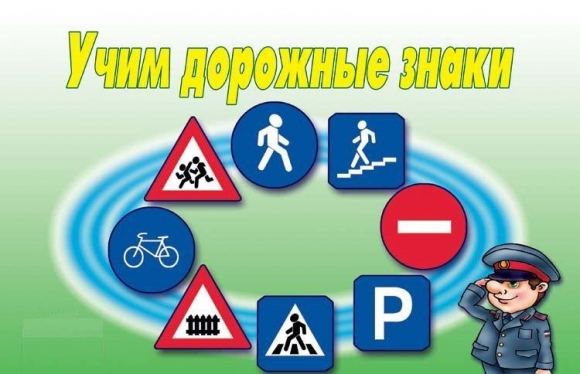 Автор: Сеземина Наталья Николаевна
«Обгонять запрещено»
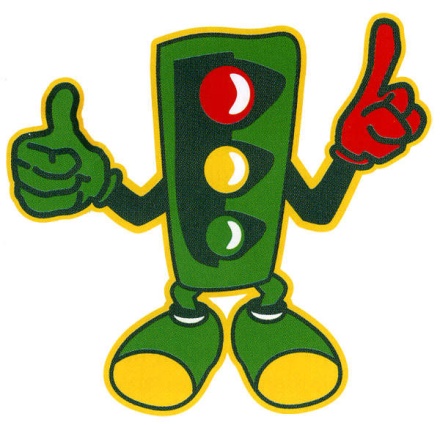 Знак любителей обгонаОбъявляет вне закона.В этом месте, сразу ясно,Обгонять других опасно!
.
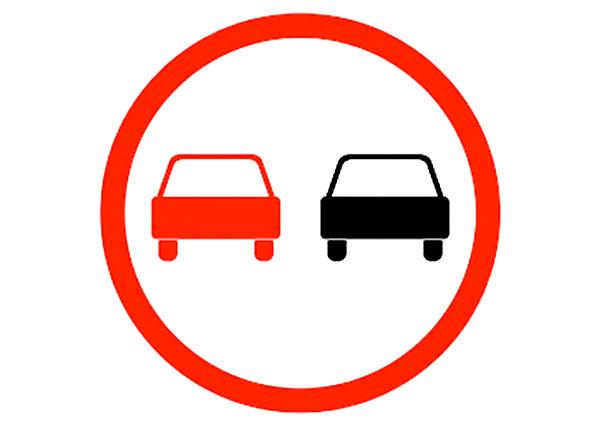 «Въезд запрещен»
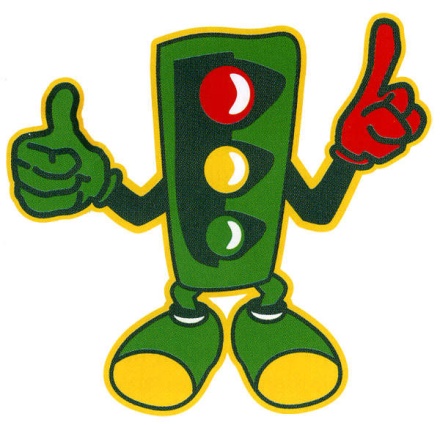 Видно строить будут дом- Кирпичи висят кругом.
Но у нашего двора
Стройплощадка не видна.
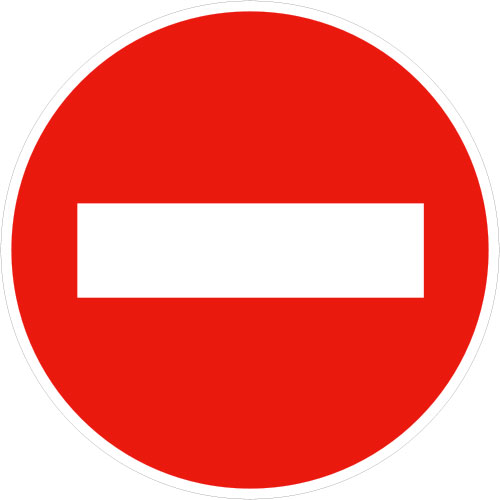 «Движение пешеходов запрещено»
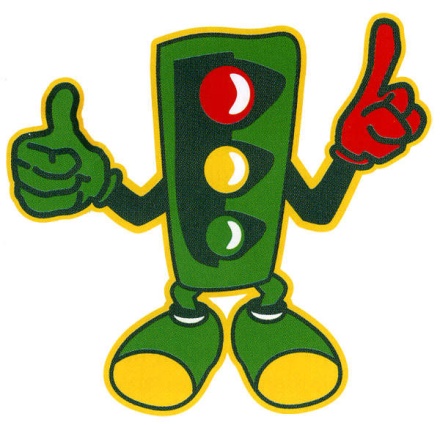 В дождь и в ясную погодуЗдесь не ходят пешеходы.Говорит им знак одно:«Тут ходить запрещено!"
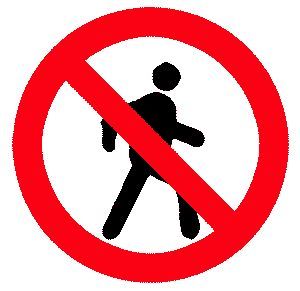 «Движение запрещено»
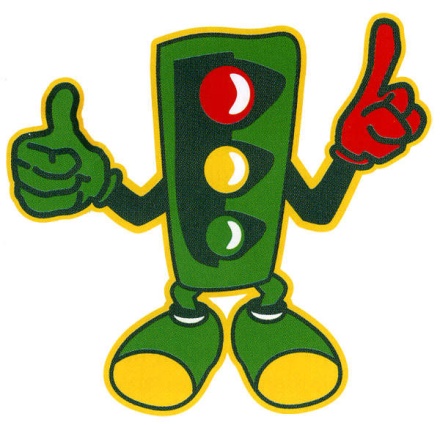 Белый круг с каемкой красной —
Значит, ехать не опасно.
Может, и висит он зря?
Что вы скажете, друзья?
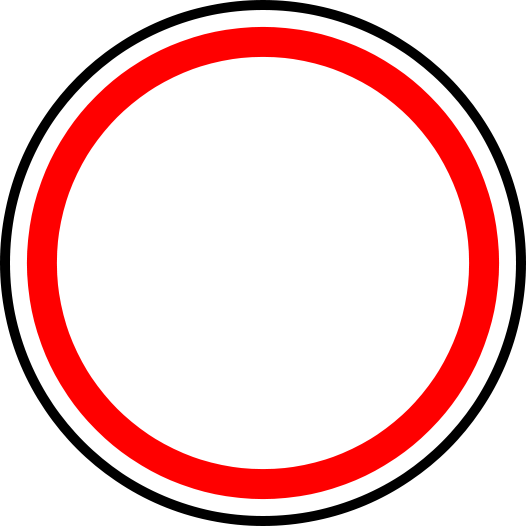 «Пешеходный переход»
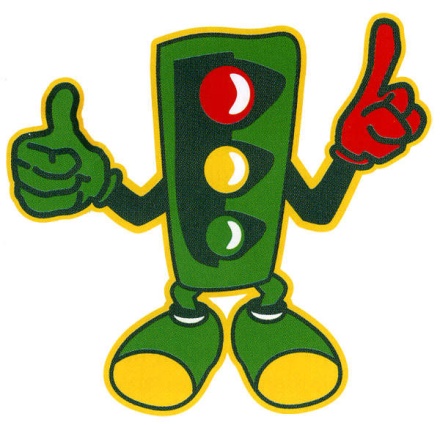 Этот знак такого рода
Он на страже пешехода.
Переходим с куклой вместе
Мы дорогу в этом месте!
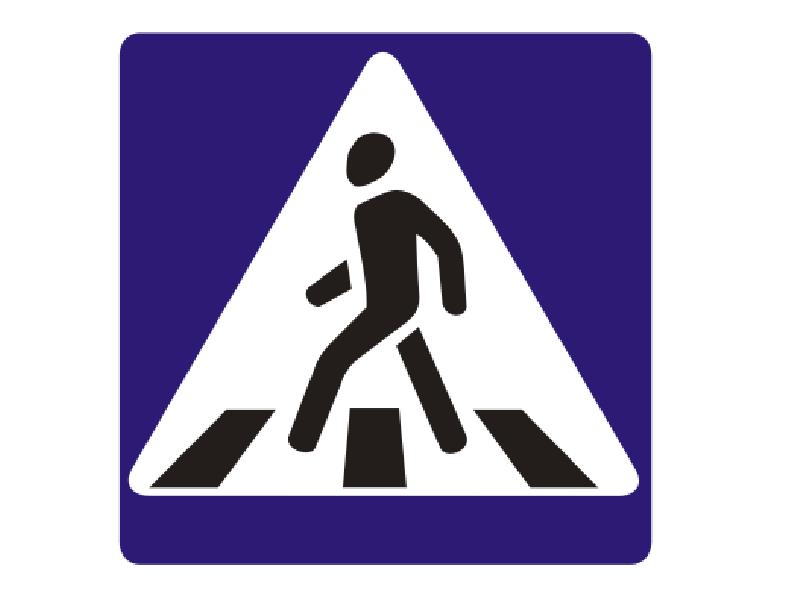 «Опасный поворот»
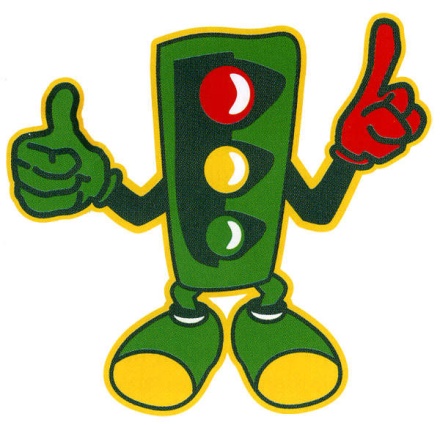 Предупреждает этот знак,Что у дороги здесь зигзаг,И впереди машину ждётОпасный поворот.
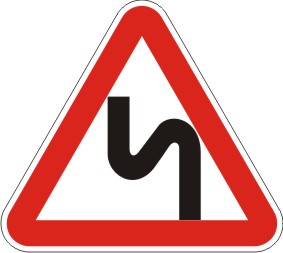 «Уступи дорогу»
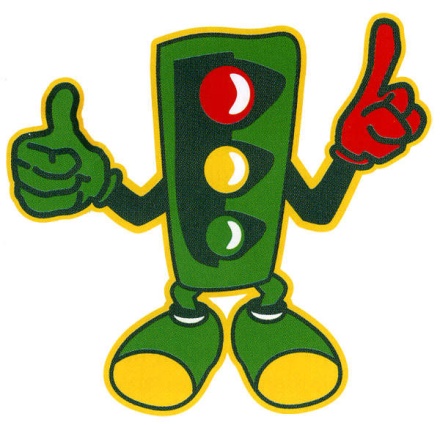 Если видишь этот знак,Знай, что он не просто так.Чтобы не было проблем,Уступи дорогу всем!
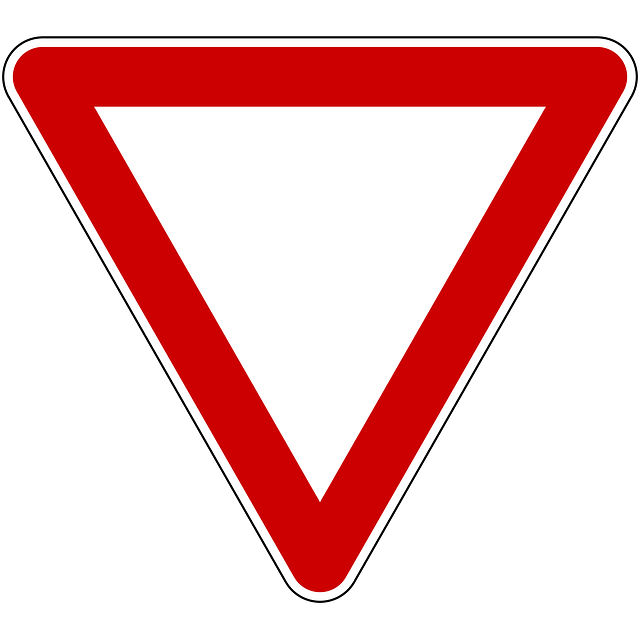 «Движение без остановки запрещено»
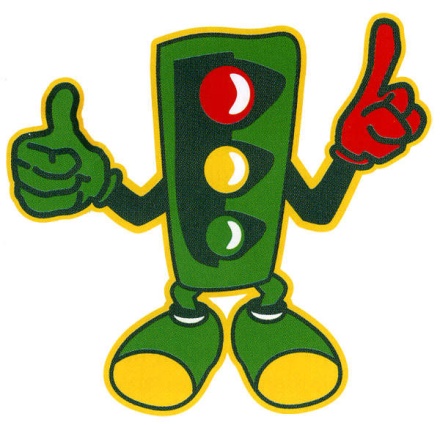 Форма странная у знака,
Больше нет таких, ребята!
Не квадрат он и не круг,
А машины встали вдруг.
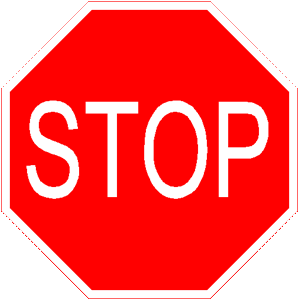 «Место для стоянки»
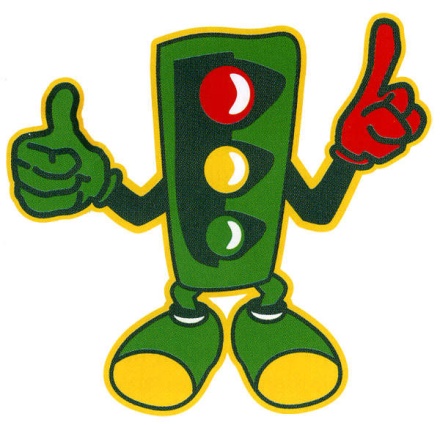 Перемолвились машины:Остудить пора бы шины,Остановимся, где сквер!Но вмешалась буква «Эр»:Только я могу решить,Где стоянку разрешить!
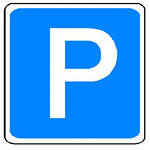 «Место остановки автобуса»
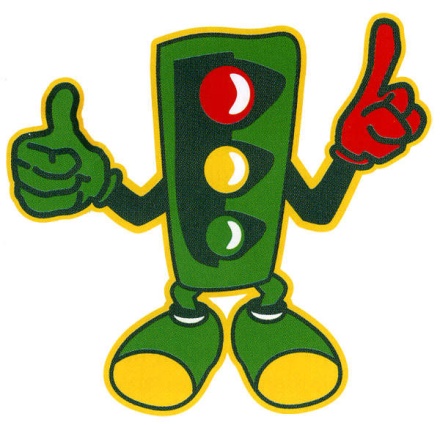 Под этим знаком, как ни странно,Все ждут чего-то постоянно.Кто-то сидя, кто-то стоя…Что за место здесь такое?
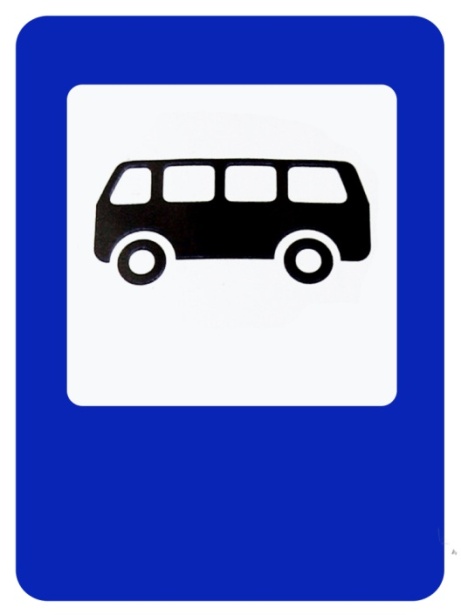 «Пункт медицинской помощи»
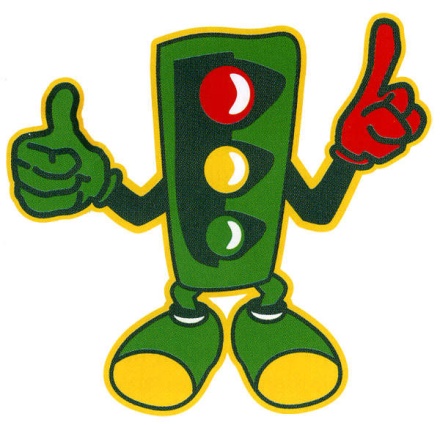 Если нужно вам лечиться,Знак подскажет, где больница.Сто серьезных докторовТам вам скажут: "Будь здоров!"
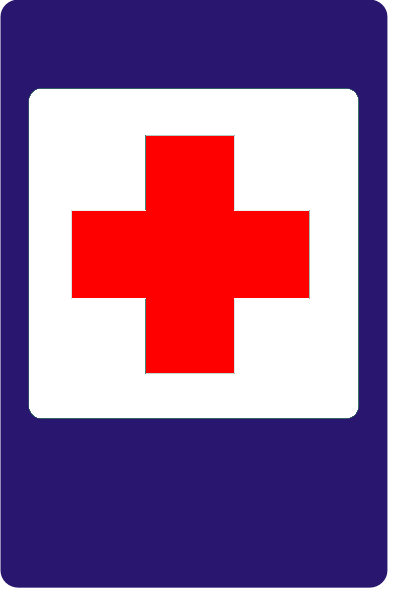 «Автозаправочная станция»
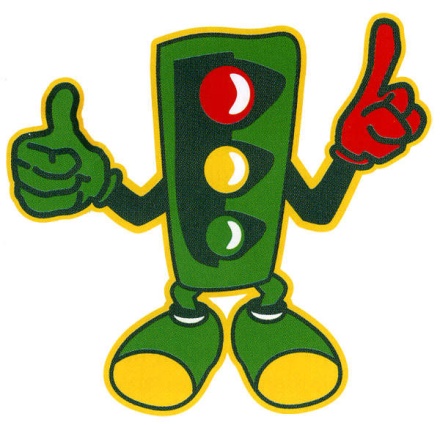 Не доедешь без бензинаДо кафе и магазина.Этот знак вам скажет звонко:"Рядышком бензоколонка!"
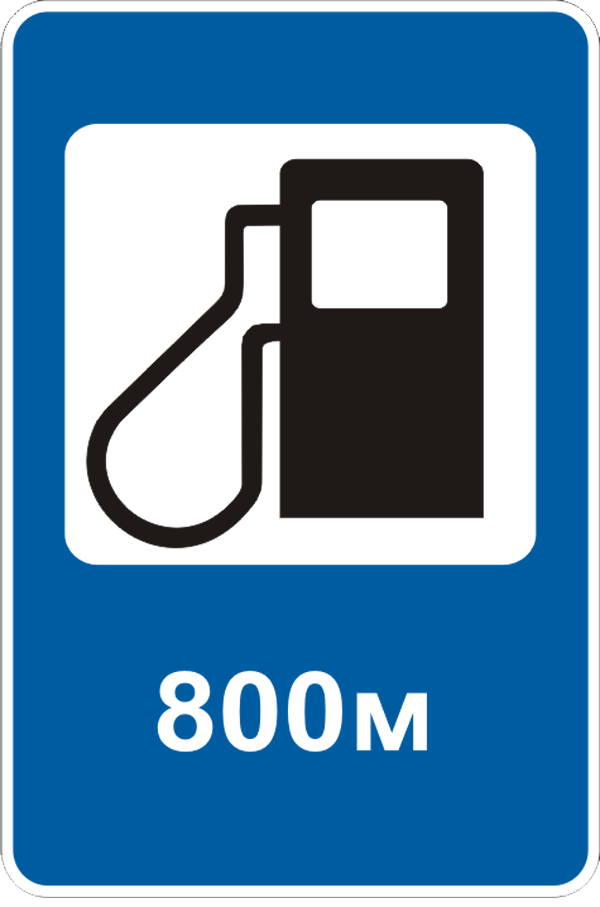 «Пункт питания»
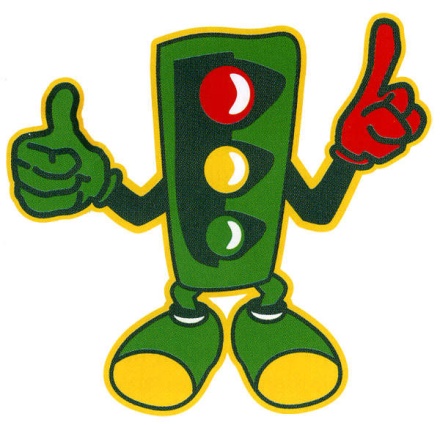 Коли вам нужна еда,То пожалуйте сюда.Эй, шофер, внимание!Скоро «Пункт питания»!
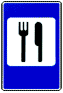